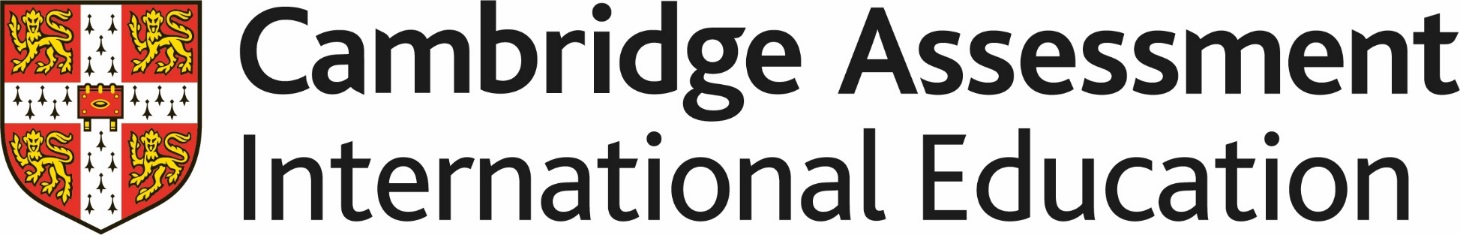 Lesson slides
Topic E2.13: Functions
Lesson 2: Composite functions

Cambridge IGCSE™
Mathematics 0580
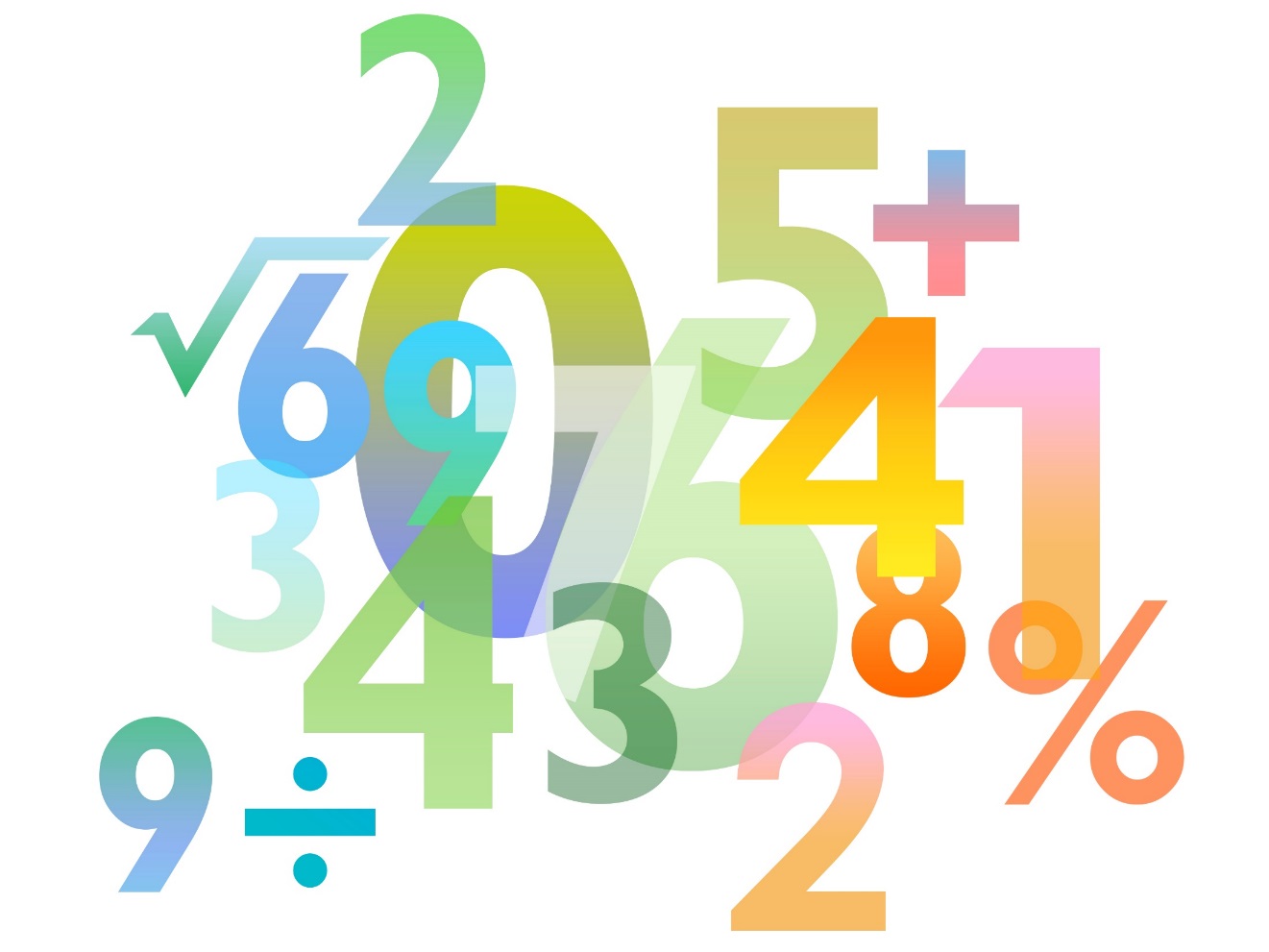 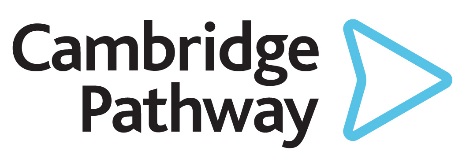 Version 1
Starter – substitution practice
Substitute into, and simplify, the following equations.
What is a composite function?
If something is a ‘composite’ then it is made up of two or more things. 

A composite function is two or more functions being substituted into one another.
What is a composite function?
Say we have two functions:
This is pronounced: ‘f’ of ‘g’ of 2
Example 1
Example 2
Your turn
Non-Calculator
Your turn
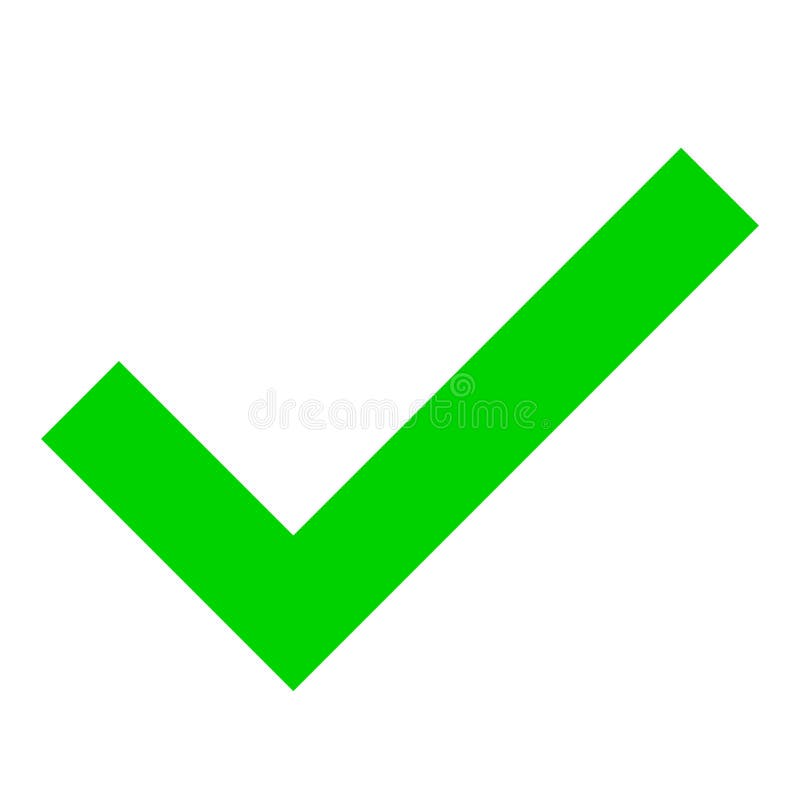 Calculator
Finding the equation of composite functions
No input this time. We substitute one function into another:
Notice how they are different. The order of the functions is important.
Your turn
Your turn – challenge
Now work through worksheet 2
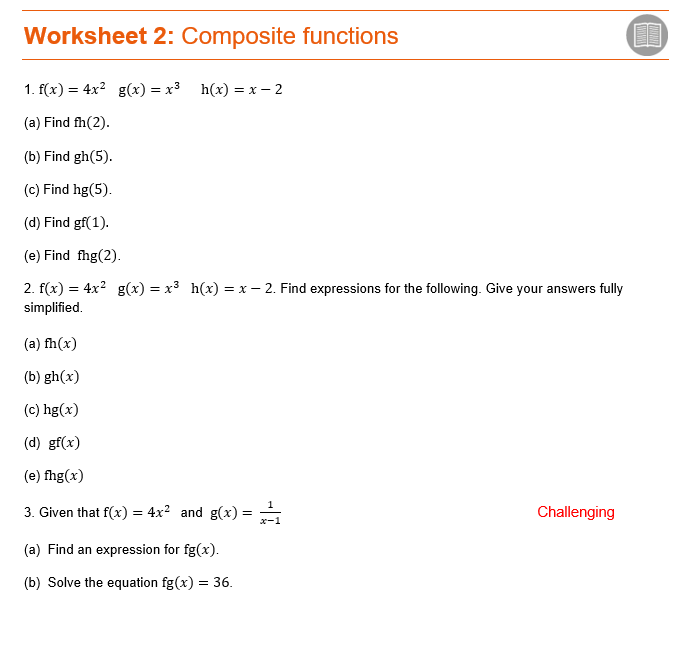